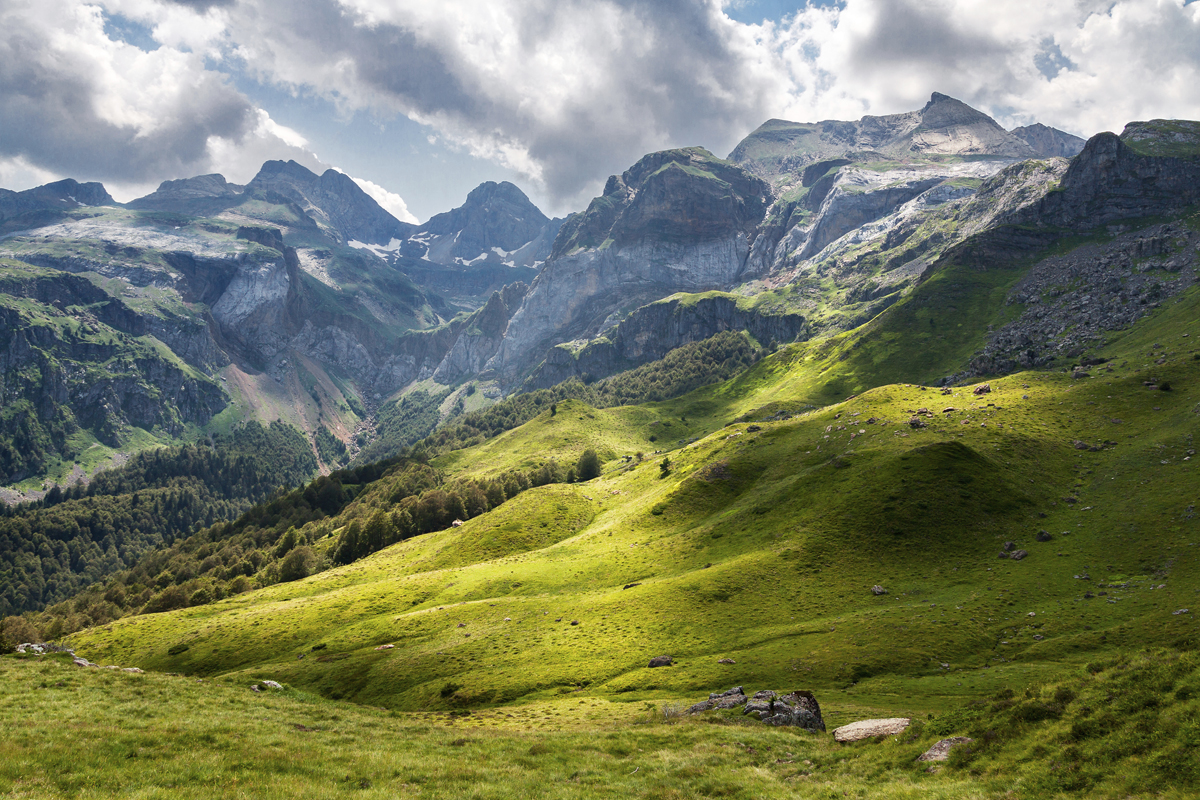 the power ofgod’s providencein our lives
Providence Makes a Difference
Our work in the Lord
Problems
Uncertainties
Prayer